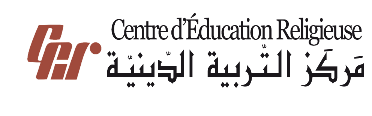 مَركَزُ التَّربِيَّةِ الدّينِيَّةرُهبانِيّةُ القَلبَينِ الأقدَسَين
يُقَدِّمُ 
كِتابَ الأساسِيَّ الرّابِع
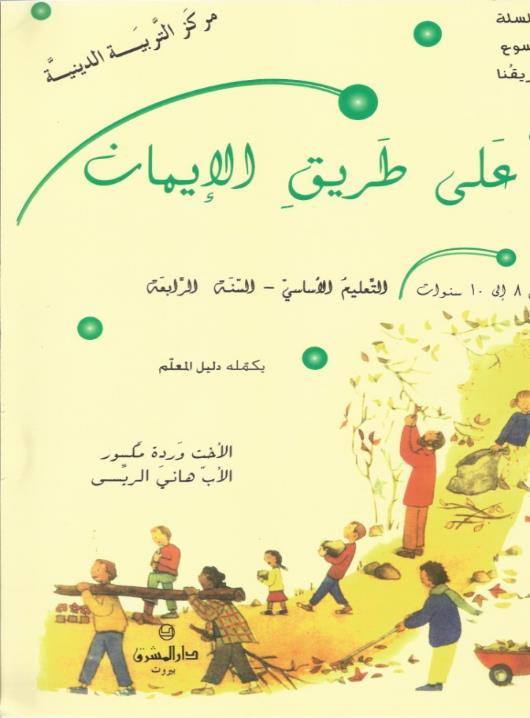 اللِّقاءُ السّابِع
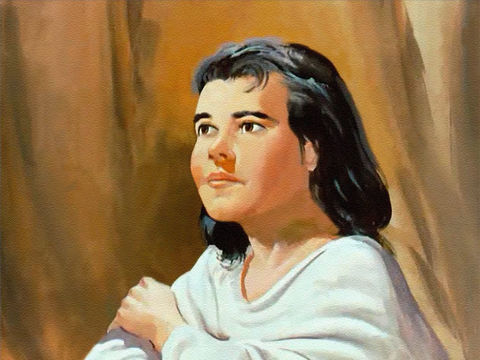 يوسُف
الجُزءُ الأَوَّل
سَلام المَسيح أَصدِقائي...
لِقاءنا اليَوم عَن شَخصِيّة مِن الكْتاب المقَدَّس، رَح بِتْحِبّوها كتير...
رَكْزوا مَعي 
وسْمَعوني واشتِغلوا مْنيح!
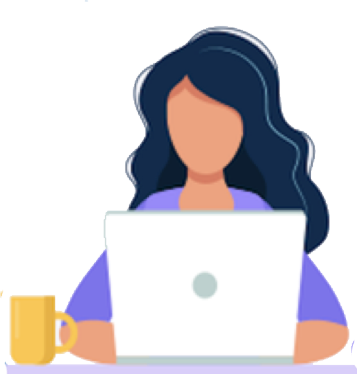 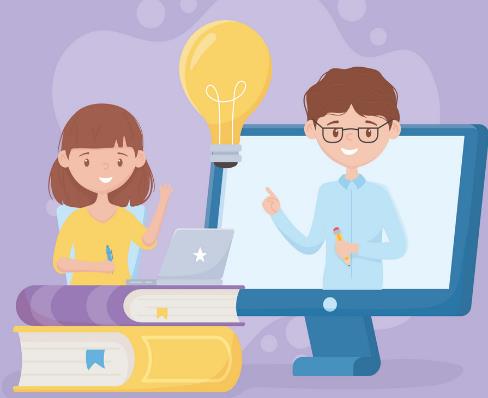 شو هَدَفْنا مِن هَاللّقاء؟
نِكتِشِف إِنّو الغيرة مِش حِلوِة وإِنّو يَلّي بيتِكّل عَ اللّه، الله بيرافْقو بِ كِلّ خِطواتو
مين بيَعرِف شي عَن يوسُف؟
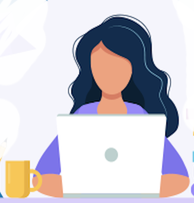 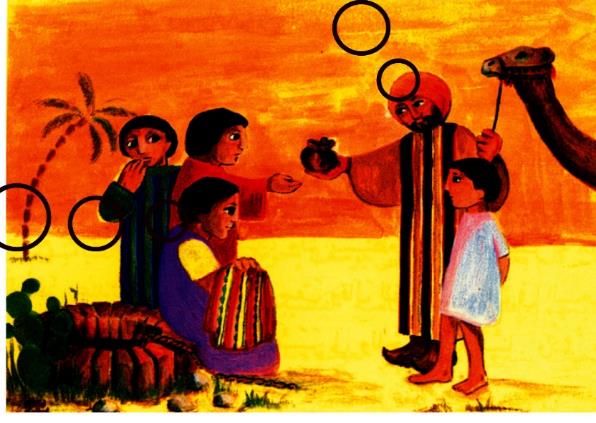 برافو
وهَلَّق خَلّونا نِسمَع الجِزء الأَوّل مِن قِصِّة يوسُف بِحَسَب الكْتاب المقَدَّس
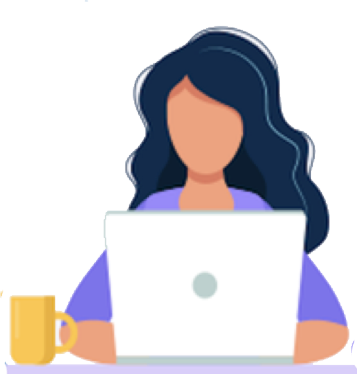 يوسُف وَإِخوَته أحلام يوسف (تك37/ 2-35)
صار يوسُف عُمرو 17 سِنة وكان عَم يِرْعى الغَنَم مَع إِخوتو. كان يَعقوب بيحِبّ يوسُف أكتَر مِن كلّ إِخوتو لأنّو كان الصغير، عِمِلّو قميص حِلُو مْلَوَّن وطَبعًا إِخوتو كانوا يْغَارو مِنّو
بِلَيْلِة مِنْ اللّيالِي حِلِم يوسف وخبَّرْ إِخوتو عَن الحِلِم وقَلْلُن:
"شِفِتْ إنّو كِنَّا عم نربُط القَمِح حِزَم، شويّ وقفِتْ حزمْتي وتجَّمَعِتْ حواليا حِزَمكُم، وسَجَدِت لَحِزمْتي…".
وطَبعًا غِضْبوا عَلَيه كْتير مِنْ أحْلامُو وكَلامُو
وشاف مَرَّة حِلم ثاني وقَلْلُن:
شِفِتْ الشَّمس والقَمَرْ و11 كَوكَب من كَواكِب السَّما عَم تِرْكَع قدّامي
لمَّا خَبَّرْ بَيُّو وإِخوْتُو عيَّط عَليه بيّو وقلْلُو:
شو هالحِلم، انشالله مفَكِّر إِنّي أنا وإمَّك وإِخوتَك رَح منِركَع قدّامَك.
وطَبعًا زِعْلو مِنّو إِخوتو وما نِنْسَى إنّو كانُوا يْغاروا منّو.
بِيَوم من الإيّام، 
راحوا إخِوْتُو لَبعيد 
مع الغَنَم،
 قلْلُو بيّو:
"رَح ببعتَكْ لَعنْدُن تَ تشُوف إِذا كانوا بِخَير أَو ناقِصُن شي".
وراح يوسُف لَعندُن. بَسْ شِافُوْ مِن بْعيد صاروا يتوَشوَشُوا وقالوا:
""تَعُوا تَ نِقِتْلو، هَيدا يللي بيحلَم كْتير".
سِمِعهُن رأوبين 
خَيُّن وقَلْلُن:
بَلا ما نِقِتْلو تَعُوا نِرميه بِهَالبير!
وكان بَدُّن يِتْخَلَّصو مِنّو،
 بَس وِصِل يوسُف شَلَّحُوْ قميصُو الحِلُو ورِميوه بالبير وما كان في ميّ بِهَالبير.
 وقَعَدُوا يِاكْلُوا.
شْوَيّ شافوا قِافْلِة عَرَب رايحين عَ مصر. قال يَهوذا لإخوْتُو:
بَدَل ما نِقِتْلو تَعو ت نْبيعو، ما هُوّي خَيّنا من لَحِمْنا ودَمْنا !
طلعوا يوسُف مِن البير 
وباعوه بِعِشرين قِطْعِة فِضَّة، وأَخَدُوا العَرَب عَ مَصِر.
"
وراحوا دَبَحُوا تَيس وغَطّوا القَميص بِالدَّمّ وبَعَتُوا القميص لَبَيُّن وقالولوا:
ابنَك أكلُو وَحِشْ ولْقينا هَالقَميص.
وبِكِي يَعقوب 
عَ يوسف كتير
يوسُف في مِصر
لَمّا وِصْلُوا العَرَب عَ مَصِر باعُوا يوسُف لرّجّال إِسمو فوطيفار، رَئيس حَرَس فِرعون.
شاف فوطيفار إِنّو الرّبّ كان مع يوسُف وإِنّو كلّ شي كان يَعِمْلُو كان يِنْجَح!
صار يوسف وَكيل على كِلّ بَيْت فوطيفار، وكِلّ شي صار بإيدو وما كان فوطيفار يِهْتَمّ بِشِي، إلاّ الأكِلْ يَللّي كِان يِاكْلُو، وبِارَك الرَّبّ بَيت فوطيفار كِرمِال يوسُف.
ومَرَّة تْشَكِّت مَرتو لَ فوطيفار عَ يوسُف وقالِت لَزَوجها إنو رجّال مِش مْنيح...
لَمّا سِمِع فوطيفار كَلام مَرتو غِضِبْ كتير على يوسُف
أخَدُو وحَطُّو بِالسِجِنْ مَحَل ما كان المَلِك بيحِطّ مَساجينو..
وبِالسِجِنْ كَمِان كان الرّبّ مَع يوسُف
. حتّى إِنّو رَئيس السِجِنْ كان يوثَق فيه وسلَّمو كلّ شِي. وكان يِنْجَح بِكِلّ شي يَعِمْلُو
من بَعد ما سْمعنا الجِزء الأَوَّل مِن قِصّة يوسُف، جَرْبُو يا أَصدِقائي عمِلُو هَالتَّمارين
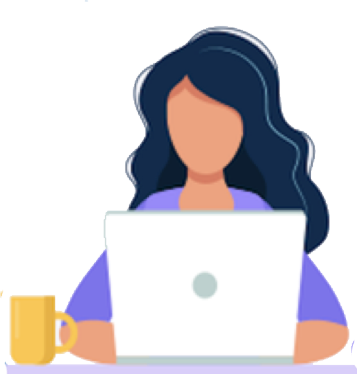 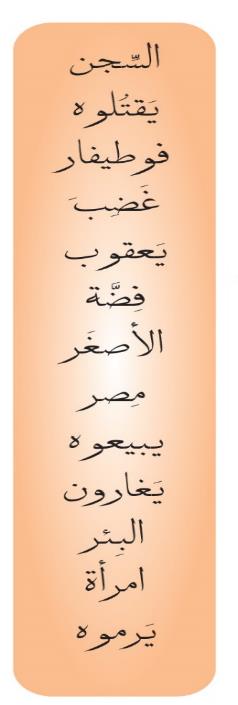 أَختارُ مِن العَمودِ الكَلِمَةَ المُناسِبَةَ لأملأ الفَراغ
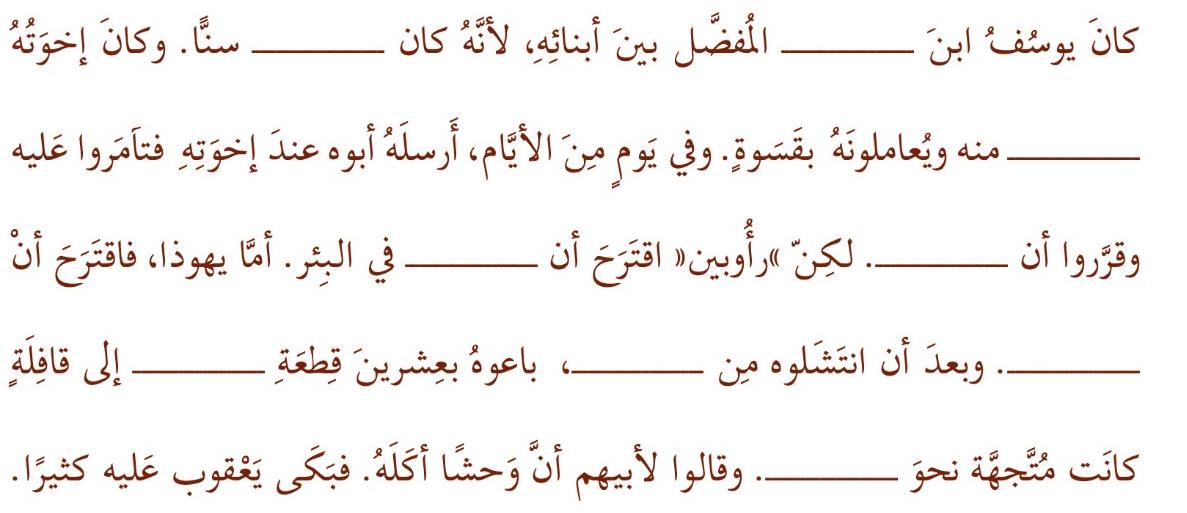 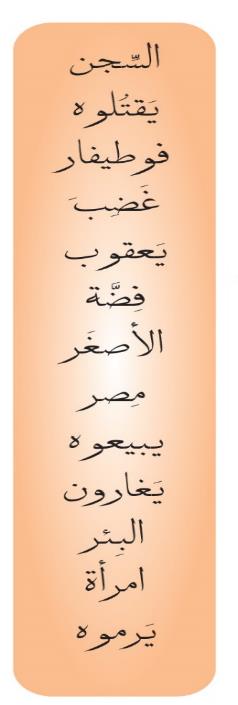 أَختارُ مِن العَمودِ الكَلِمَةَ المُناسِبَةَ لأملأ الفَراغ
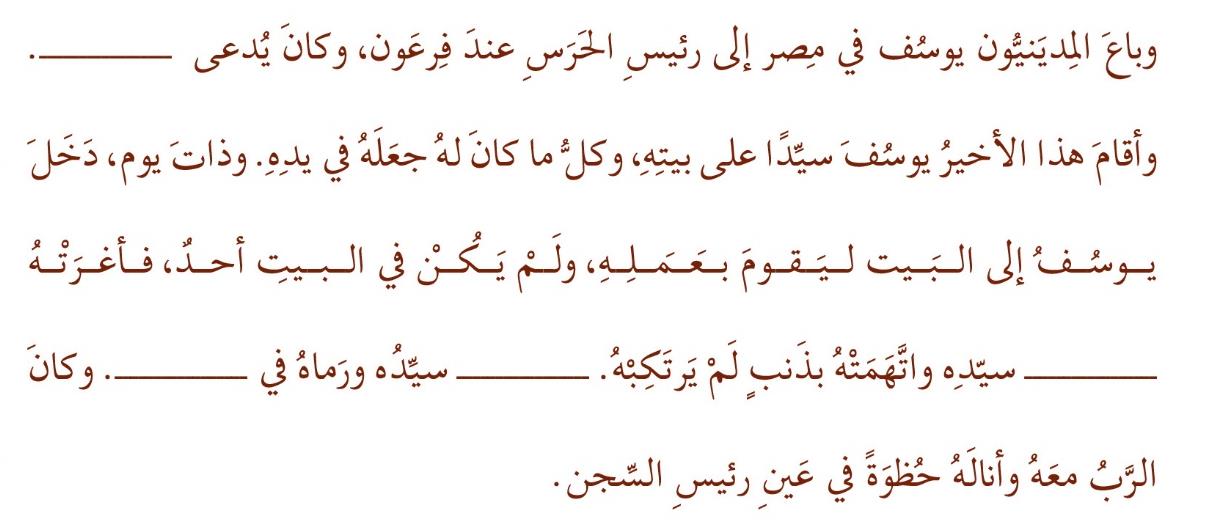 الأَجوِبَة
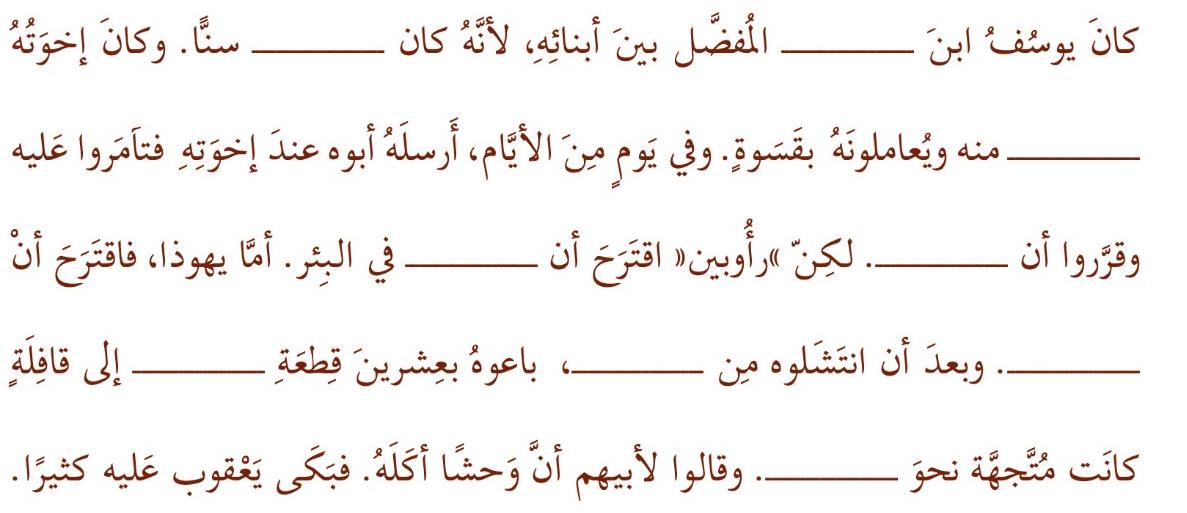 الأَصغَر
يَعقوب
يَغارون
يَرموه
يَقتلوه
يَبيعوه
الفِضّة
البِئر
مِصر
الأَجوِبَة
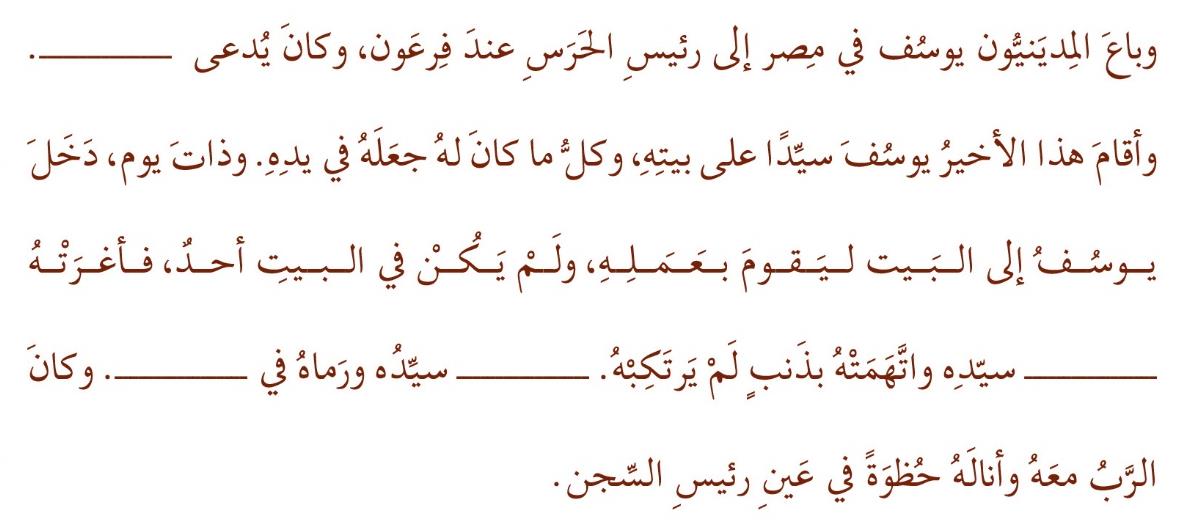 فوطيفار
إمرَأة
السِّجن
غَضبَ
ومنِختُم لِقاءْنا اليَوم بِهالصَّلاة
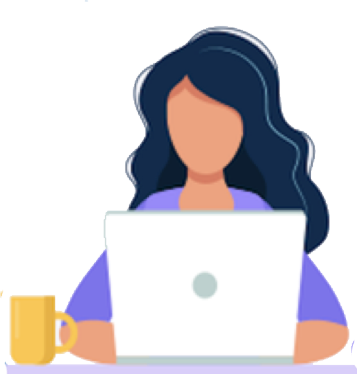 ساعِدْني يا رَبّ تَ ما غار مِتِل
 إِخوِة يوسُف
وضَلّ حِبّ إِخوتي شو ما صار وخَلّي إِتّكالي دايمًا عَلَيك
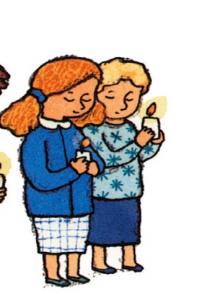 باي باي، إلى اللّقاء في الأُسبوع القادِم تَ نكَمِّل قِصِّة يوسُف
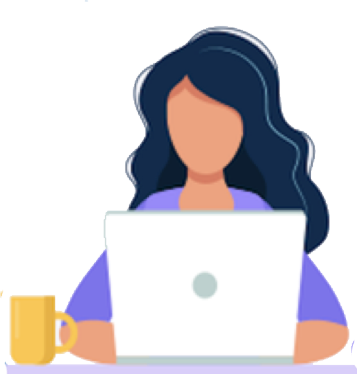